PIQE MISSION

To provide families with the knowledge and skills to partner with schools and communities to ensure their children achieve their full potential.
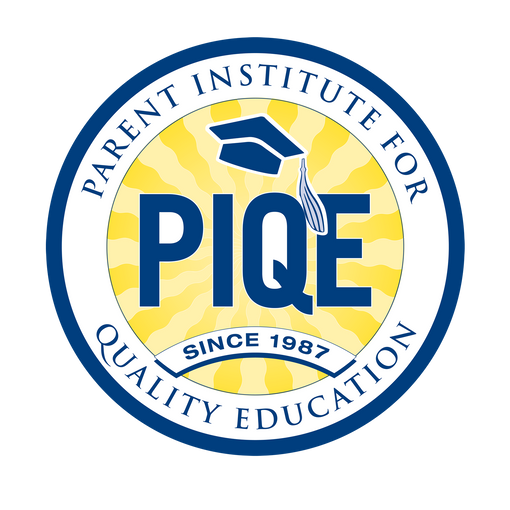 Joshua Hernandez, Associate Director
Karla Rosenbery, Deputy Director

Parent Institute for Quality Education (PIQE)
#PIQE #PIQEStrong #PIQEProud
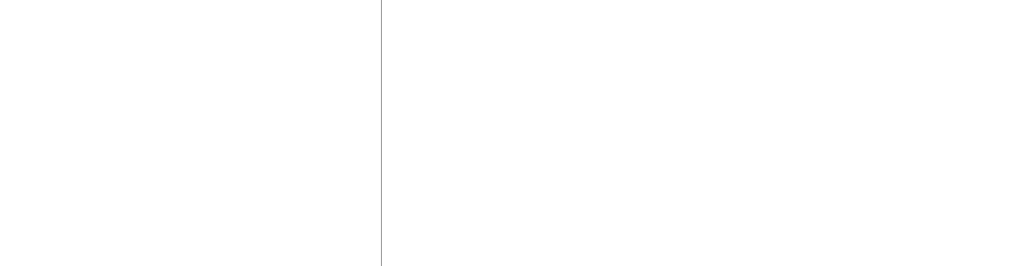 [Speaker Notes: Workshop Room: Marriott room - Franklin 1]
PRESENTERS
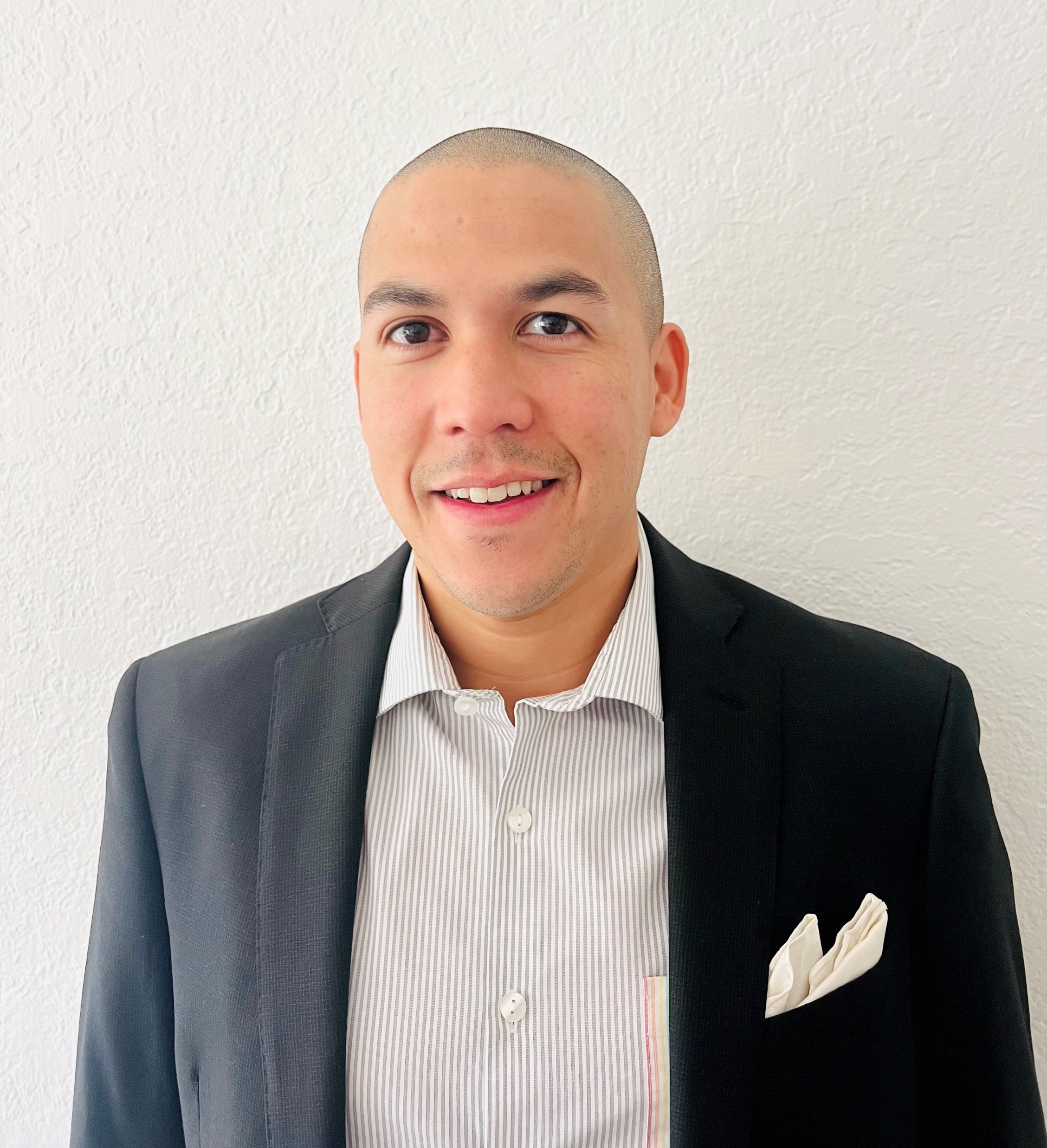 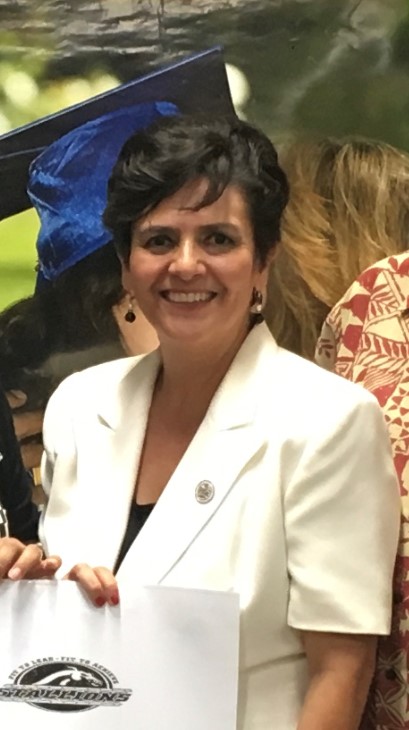 Josh Hernandez
Karla Rosenbery
Associate Director, IE Regional Office
Deputy Director, Inland Empire Regional Office
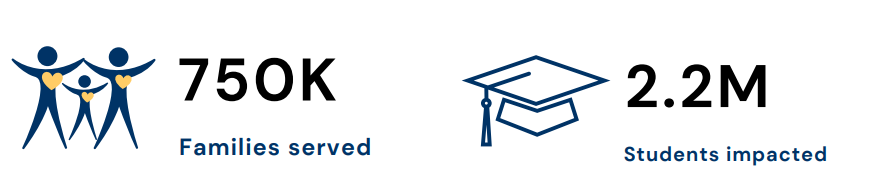 Impact
Since 1987
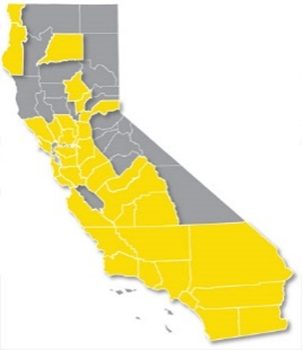 36 Counties
130 School Districts
400 Schools
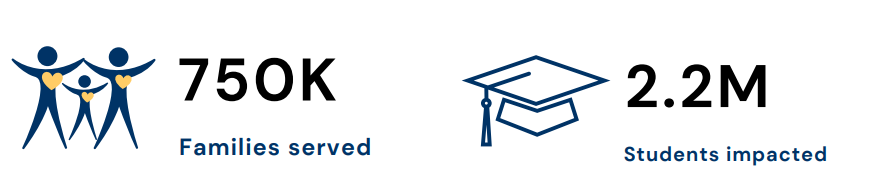 96%
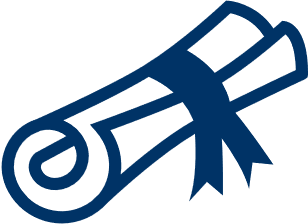 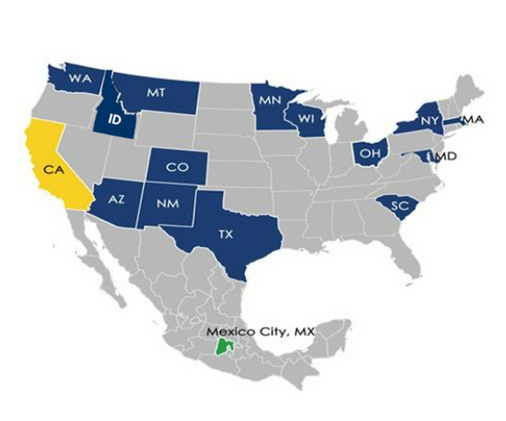 Students of PIQE participants graduate high school
70%
spanning
14 States & Mexico City
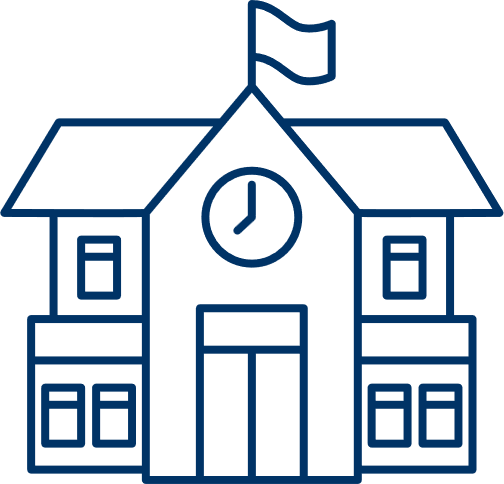 Students of PIQE participants enroll in college
Key Elements Of PIQE’s Methodology
Our curricula has been designed with the purpose of guiding parents through an empowerment parents using these 3 key elements:
Raising the parent’s level of concern regarding their children’s education.
Providing parents with relevant information.
Moving parents into  positive action.
Learning how to navigate the school system.
Creating a supportive
home learning 
environment.
Collaborating with teachers, counselors and principals.
Supporting their child’s Emotional & Social Development.
Encouraging college attendance beginning in Kindergarten
PIQE OBJECTIVES
To encourage and support parents of Pre-K, Elementary, Middle and High School children, to take a participatory role in their children’s education by:
PIQE'S Work in Family Engagement
Partnership – Develop constructive relationships with schools, districts, principals, teachers, and families

Active family involvement –Educate and empower families to navigate the school systems to take full advantage of resources for their children

Principal Dialogue – families work with the principal to develop solutions to school-based issues

Parents Graduation – Program culminates with a Grad. Ceremony.
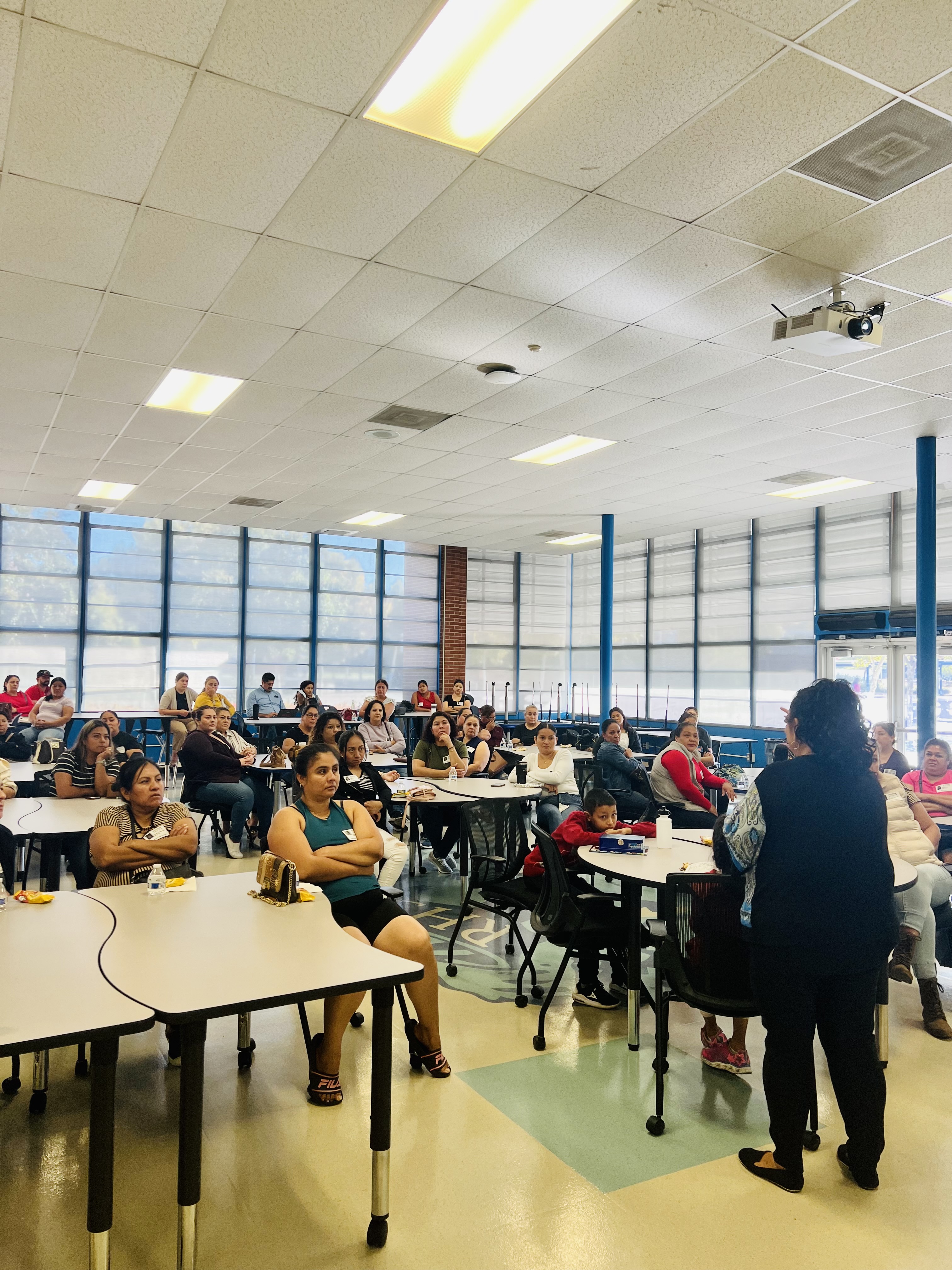 PIQE'S Work in the Inland Empire
PIQE in the Inland Empire Services :1999-2023

Schools served  from FE: 	1,141
 Districts	served:		     34
Total of Graduates		68,736

Programs Offered: 

Signature Family Engagement Program (K-12) 
 Social Emotional Learning (K-12) 
 Early Childhood Development Program (0-5) 
 Family Literacy Program (P-3rd) 
 STEM Program (K-12) 
 Bridge to College (9-12) 
 Family Leadership Program (K-12) 

    -
Education: Year-long model to strengthen participating families’ ability to positively engage with their children’s education

Community Needs: Help improve student academic performance and support their children’s social-emotional needs

Partnership: Build collaborative and positive partnerships with the principal, families, and educators
PIQE PARENTS
Ms. Susana Zamudio 
Ms. Myra Vera-Rizo
 Mr. Ruben Lomeli
Ms. Perla Melchor
Ms. Aimara Rabago
Ms. Miriam Flores
[Speaker Notes: Lead participants through dialogue: What are the characteristics of parent leaders? What does it take for parent leaders to emerge?]
REFLECTION
Why is Family Engagement important?

Why are Parents important at school?
[Speaker Notes: Lead participants through another reflection.]
QUESTIONS?
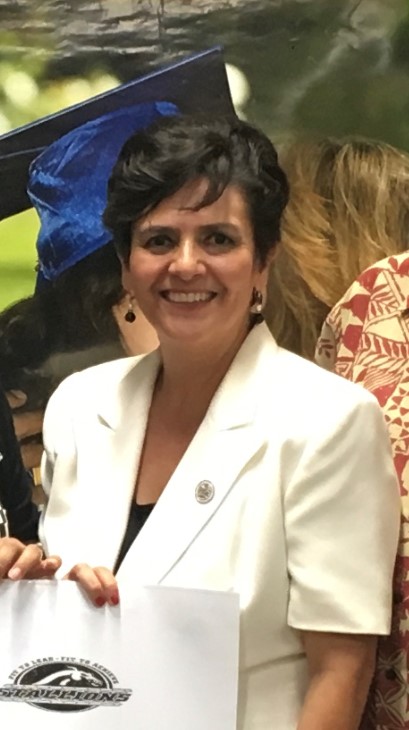 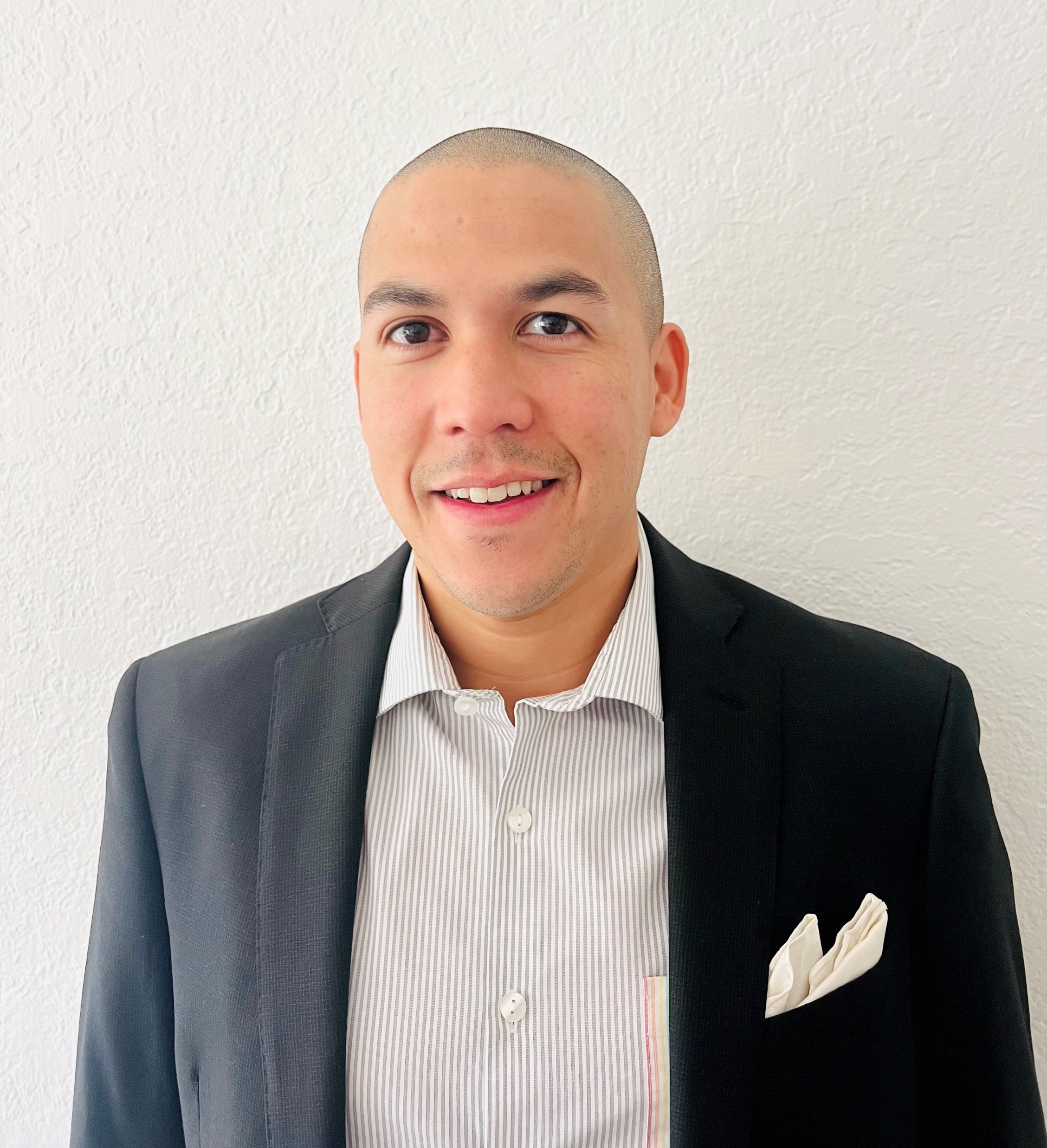 PIQE
Josh Hernandez
Karla Rosenbery
krosenbery@piqe.org
www.PIQE.org  | @PIQEUSA
jhernandez@piqe.org
#PIQE #PIQEStrong #PIQEProud
[Speaker Notes: Allow some time for Q&A
Share the presenter’s contact information.]